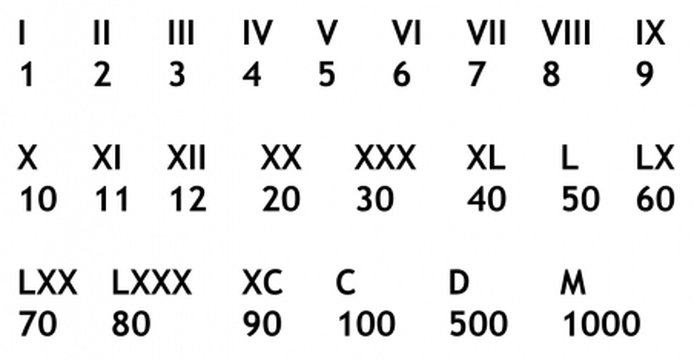 LES CHIFFRES ROMAINS
Célian-Fahd-David
LES CHIFFRES
La numération romaine est un système de numération additive utilisé par les Romains de l'Antiquité. Les chiffres romains sont représentés à l'aide de symboles combinés entre eux, notamment par les signes I, V, X, L, C, D et M, représentant respectivement les nombres 1, 5, 10, 50, 100, 500 et 1 000. Ces « abréviations destinées à notifier et à retenir les nombres » ne permettaient pas à leurs utilisateurs de faire des calculs, qui étaient effectués au moyen d'abaques.
LES CALCULS
Les chiffres placés à la droite d'un autre ajoutent leur valeur à celle de cet autre s'ils lui sont égaux.
II = 1 + 1 = 2
XXX = 10 + 10 + 10 = 30
CC = 100 + 100 = 200
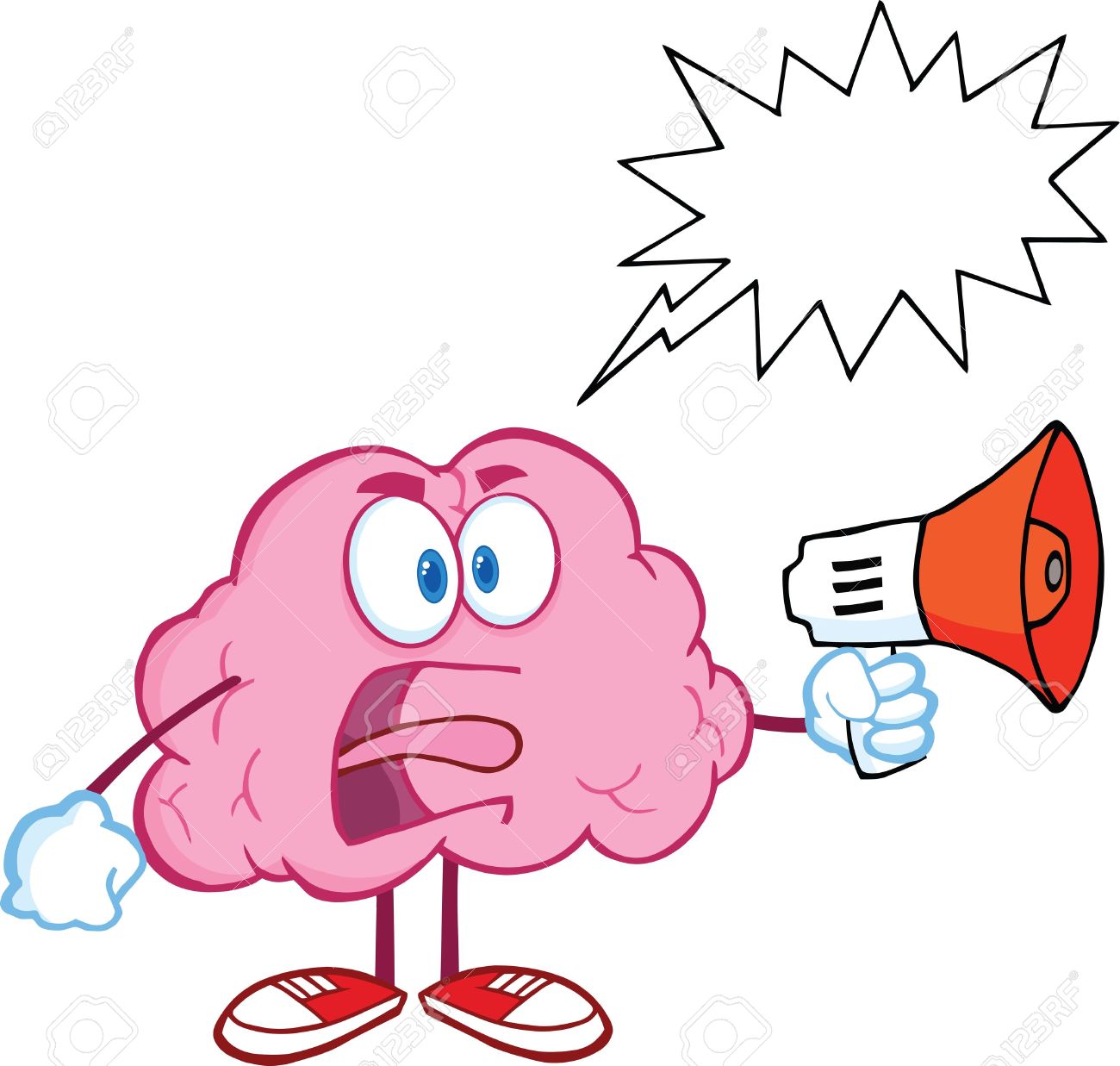 LE QUIZZ
QUIZZ
QUE VEUT DIRE LA LETTRE {X} 
a: 10   b:20   c:100 
LES CHIFFRES ROMAIN SONT REPRESENTÉS EN 
a: symbole   b: en lettre   c: pommes 
LES CHIFFRES SONT 
a: à droite    b: à gauche
TOUT MELANGE 
AL nomureaitn raemino set nu seytsme ed nimoratuen adiitdve .
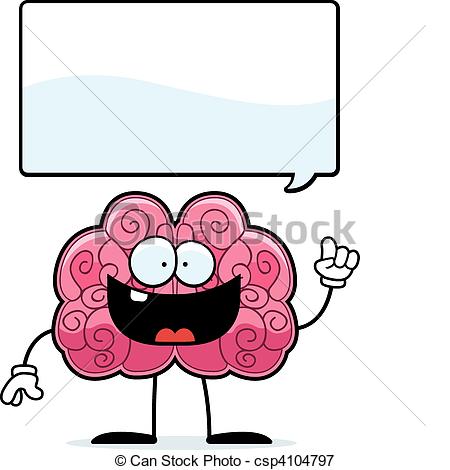 REPONSES !
QUIZZ
1,a 
2,a et c
3,a
TOUT MELANGER
La numération romaine est un système de numération additive .
Merci de votre
attention